Presented by Pamela Kanu, GISP
Statistical Analysis for Automated Seep Extraction in GIS
Underwater acoustic conference
& exhibition series
September 2017
OUTLINE
Seeps
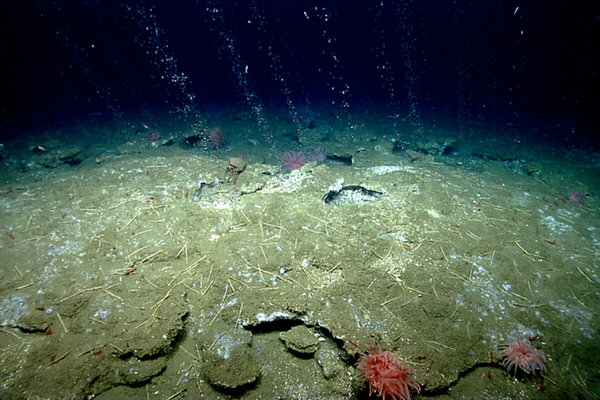 Seeps are natural gas and crude oil that enter the ocean through cracks and sediments along the seafloor. Seeps emit continuously into the ocean (similar to an oil spill and drift with currents)
Due to the warm environment caused by geologic activity,  the escaping methane gas produce bacteria that benthos consume [1]
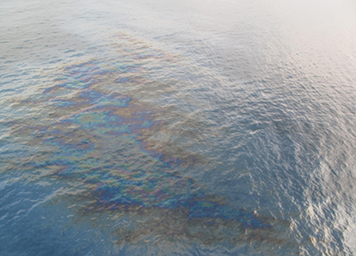 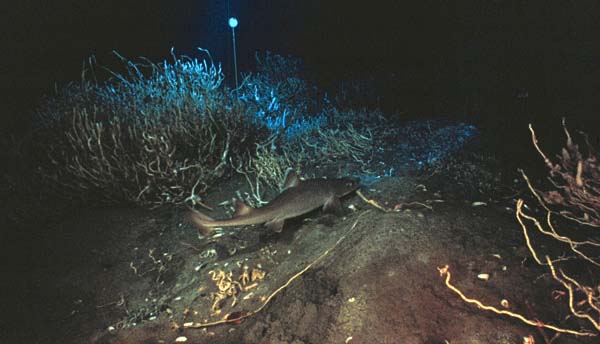 Oil slick on the sea surface
Estimated 160,000 tons of natural petroleum enter North American waters each year [4]
Tubeworm bush[4]
[Speaker Notes: http://oceanexplorer.noaa.gov/explorations/02arctic/background/benthos/benthos.html

Animals that live on the seafloor are called benthos. Benthic communities are invertebrates, including sea anemones, sponges, corals, sea stars, sea urchins, worms, bivalves, crabs, etc.]
STUDY AREA
Vessel: Fugro Discovery
Instrument: Kongsberg EM302
Seabed mapping with high resolution to depth of 7,000+ m [8] 
Missing Malaysian Flight MH370 Survey offshore Australia from October 23, 2014 to August 11, 2016
Southern Indian Ocean, Offshore Australia
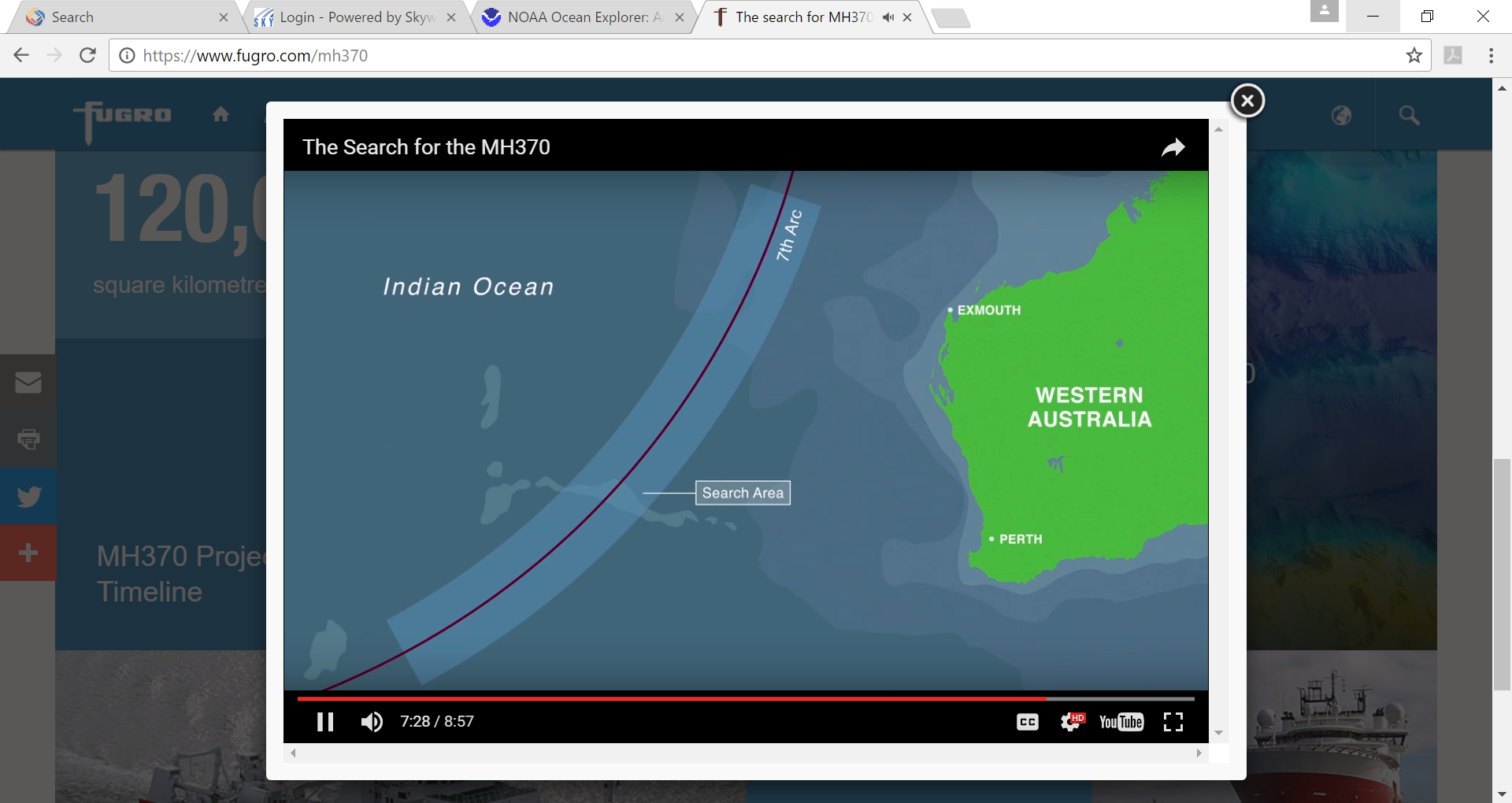 Broken Ridge
Water Column
Search Area
Image courtesy of Fugro
Data acquisition
Data are acquired by sonar beams in a straight line swath width that captures meters of the surveyed area using GPS horizontal positioning and local water-level datums for vertical positioning
Accurate and precise horizontal and vertical positioning of the vessel are required to obtain an accurate sample of the water depth, water column, and seafloor
4 dimensions (XYZ and Time) are used to calculate and correct sounding locations [5]
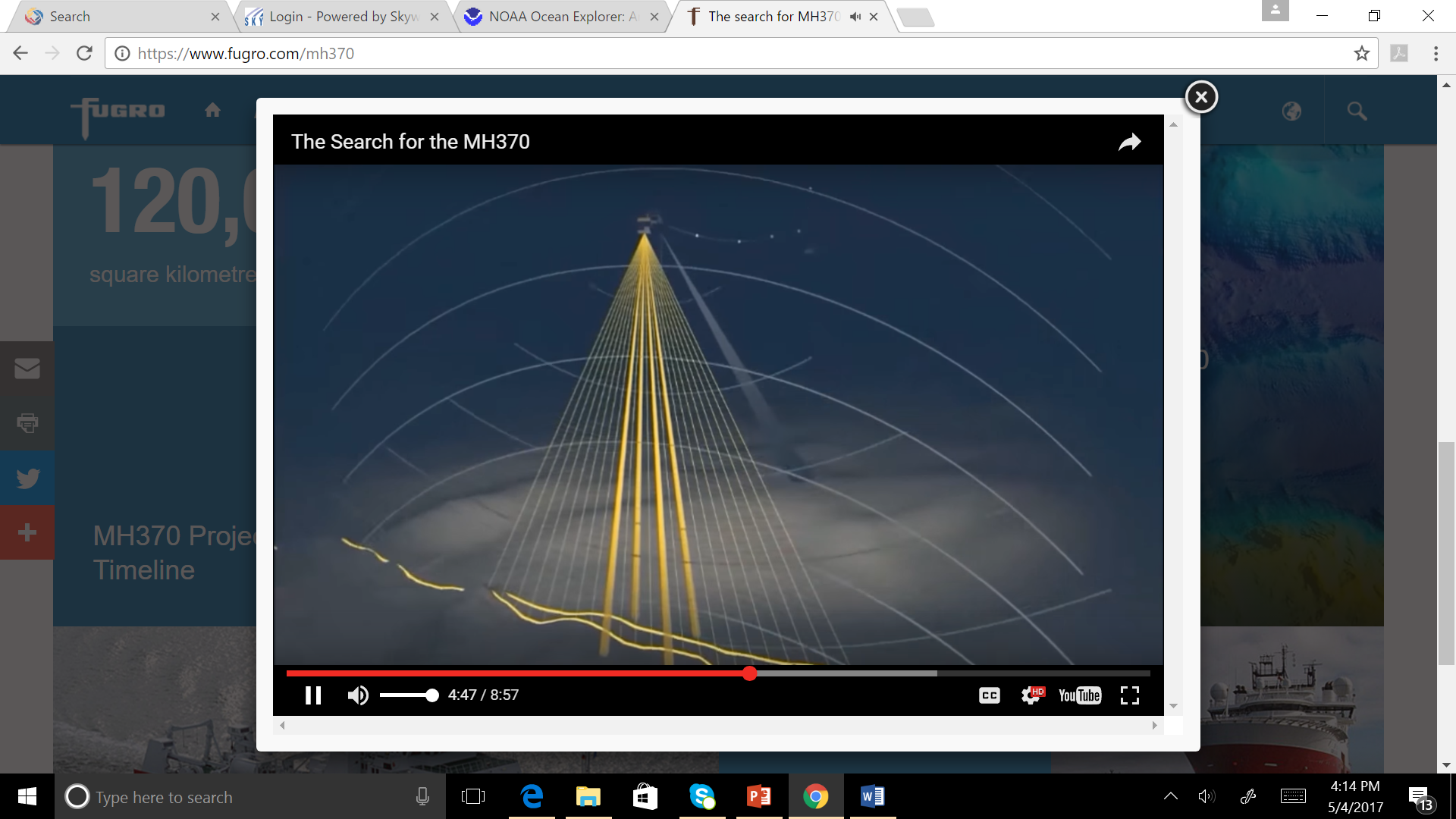 Image courtesy of Fugro
[Speaker Notes: “The amount of time it takes for the sound waves to bounce off the seabed and return to a receiver is used to determine water depth”]
Multibeam echosounder sonar data
Multi-Beam Echo Sounder
Sonar that emit sound waves in a fan shape beneath the ship’s hull. 
Multibeam uses spatial filtering (beamforming), a signal processing technique for directional signal transmission where sound waves ping the seabed and reflect off to calculate the water depth

XYZ that is converted into a continuous raster
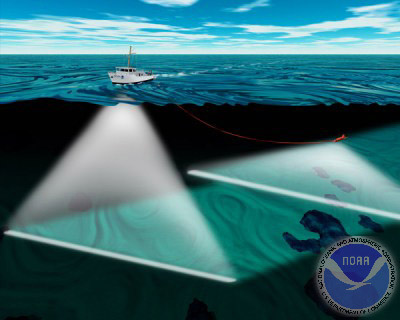 Multibeam (left) and Sidescan sonar (right) data acquisition.
Image courtesy of NOAA.
[Speaker Notes: “The amount of time it takes for the sound waves to bounce off the seabed and return to a receiver is used to determine water depth”]
Water column data
Captured with acoustic beams from multibeam sonars 
Used to map marine life, oceanic processes, and seeps[3]
XYZ points in the water column
Existing seep extraction techniques
Manual Extractions
2D and 3D for ArcGIS
Visualizing in Fledermaus
Fledermaus FMMidWater
Rapidly view and extract water column features from a range of sonar file by converting data into a Generic Water Column format (GWC) to use for further processing and visualization by threshold filtering[2]
 Research algorithms University of New Hampshire Center for Coastal and Ocean Mapping Joint Hydrographic Center (UNH CCOM-JHC) 
Despeckle filter
Feature detection tool
Qimera Midwater 
Add-on packages for water column processing
Extended FMMidWater Tool used to reduce sonar noise and converting the water column data sample into bathymetric format [6]
[Speaker Notes: Despeckle filter – removes small defects and reduces noise

Four steps for manipulating water column data:
Import sonar file(s)
Convert to GWC format
Identify features of interest using threshold filtering
Export to Fledermaus for visualization or ASCII for custom processing [11].]
Need for additional analysis
Digitizing in 2D, lack of 3D visualizations in ArcGIS
Need for an extension to ArcGIS  environment
Need for improving water column data processes due to large amounts of data and noise
No web component
[Speaker Notes: This large volume of data must be recorded and protected from loss in some logical management scheme. The scheme must provide high performance access to facilitate efficient processing and visualization of such large amounts of data.]
objective
To map the gas bubbles (plumes) that seep from the seafloor for potential exploration site investigation
Define level of accuracy in seep extraction
Methodology overview
What ARE THE CHARACTERISTICS OF a seep?
Closer to the Seafloor(but not always the case)
Closer to the Seafloor (but not always the case)
Closer to the seafloor (but not always the case)
Calculate water column heights
Use a threshold of less than ~4 meters in the water column
Linear
Condensed
Related to Benthic Communities
Disparate Amplitude Intensity
Linear
Closer to the Seafloor (but not always the case)
Seeps appear in a linear fashion
Bubbles locations are selected using Near_3D tool
Follow Tobler’s Law, items that are closer are more related than items that are distant
Linear
Condensed
Related to Benthic Communities
Disparate Amplitude Intensity
[Speaker Notes: Move from seafloor to sea surface
Drift with the currents]
condensed
Closer to the Seafloor (but not always the case)
Seeps are in dense
XYZ points are used to calculate density
Seeps are dense in the z value
May be dense relative to the seafloor
Linear
Condensed
Related to Benthic Communities
Disparate Amplitude Intensity
Related to benthic communities
Closer to the Seafloor (but not always the case)
Warm areas produce bacteria benthos consume
Geology activity
Analysis does not account for benthic communities
Linear
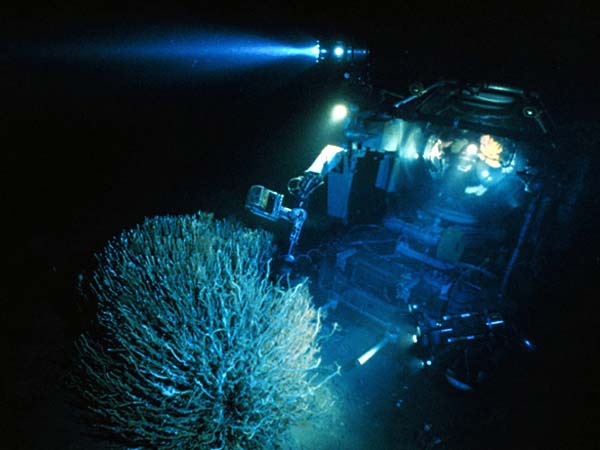 Condensed
Related to Benthic Communities
Disparate Amplitude Intensity
Tubeworm bush[4]
[Speaker Notes: Identifying seeps could help identify or predict communities. Conversely, mapping communities can help identify seeps.]
Disparate Amplitude Intensity
Closer to the Seafloor (but not always the case)
Amplitude values vary, but depending on the item, they may reflect similar intensities
Items in the water column reflect varying intensities
Amplitude values are relative
Linear
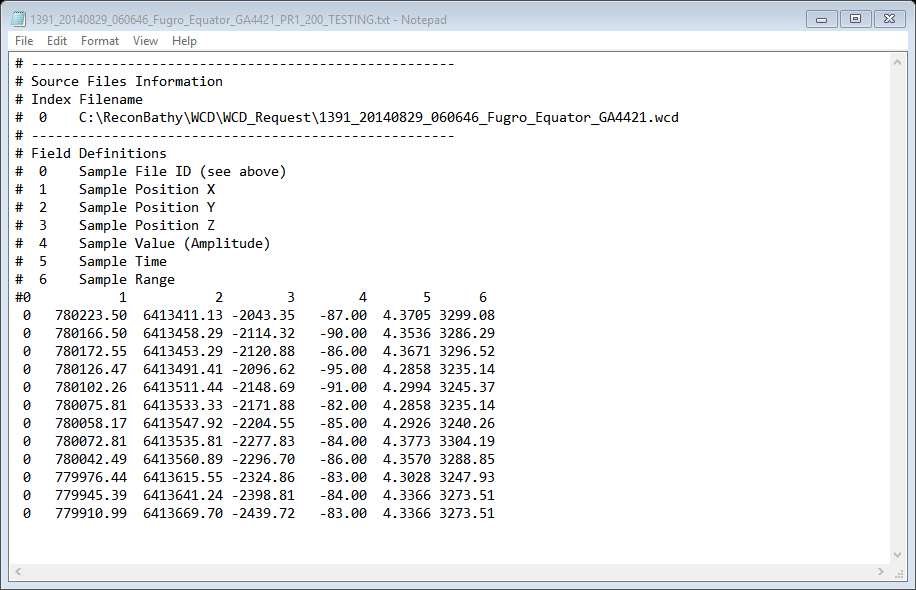 Condensed
Related to Benthic Communities
Disparate Amplitude Intensity
[Speaker Notes: These are the fields from the TXT files that are used to apply the criteria to the analysis.]
criteria
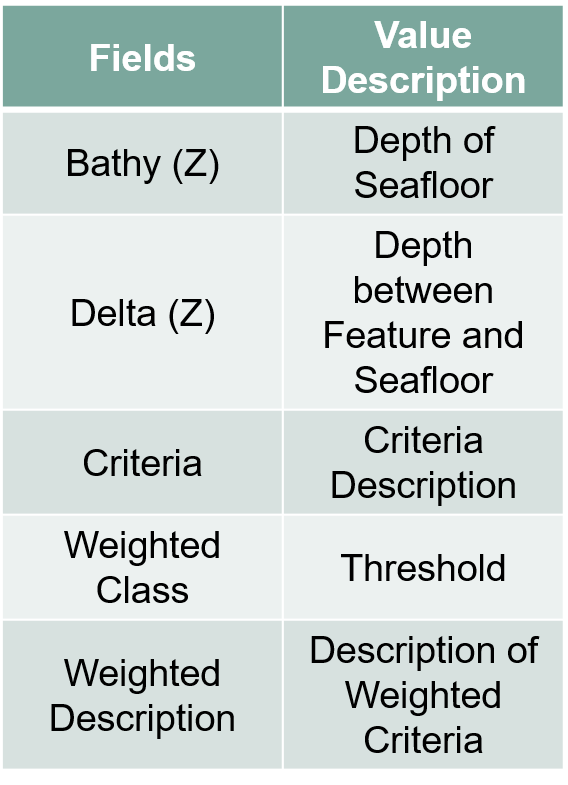 Spatial statistics
Hot Spot Analysis tool to detect concentrations of high or low values [7]
Positive z-scores identify seeps
The more intense the clustering of high values
Significantly negative z-scores identify fish
The more intense clustering of low values
P-value
Helps to determine the significance of the results [9]
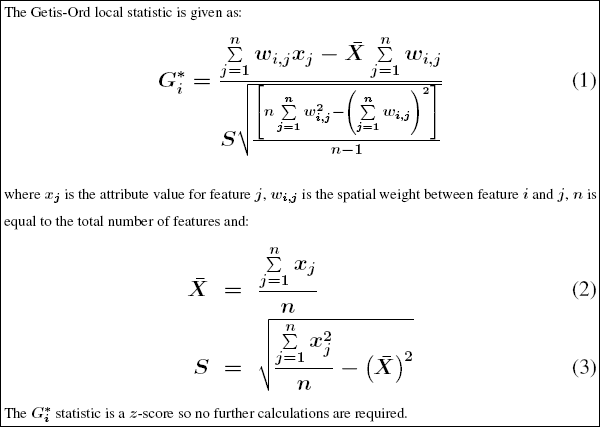 Automated techniques
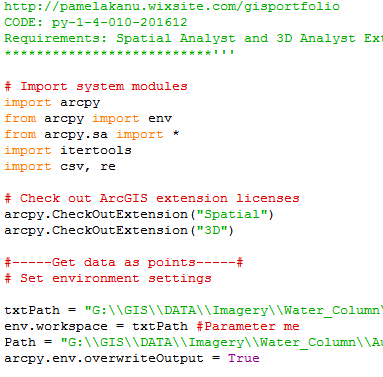 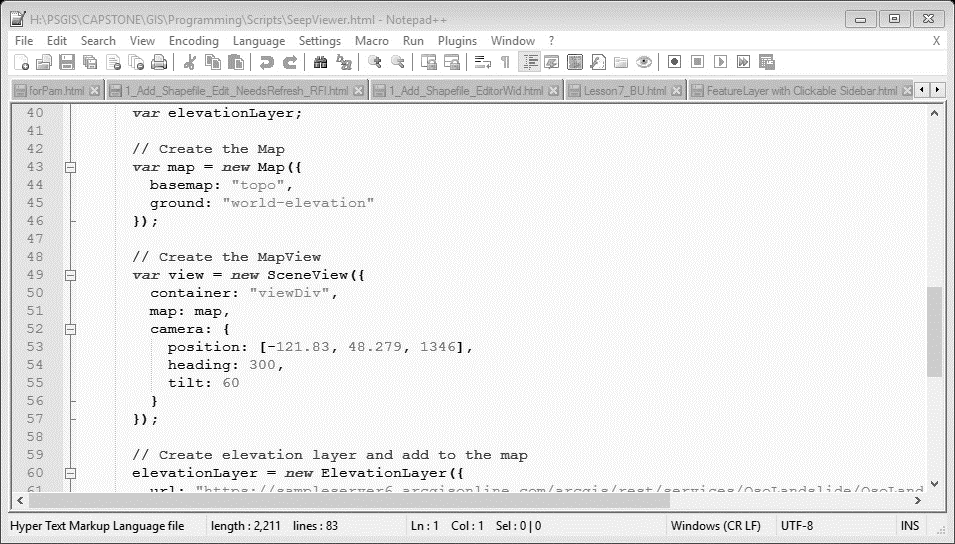 results
Seep Extraction
Feature class of extracted seeps
Attributed tables from FMMidwater 
Custom web application in ArcGIS for JavaScript
Automated seep detection process
results
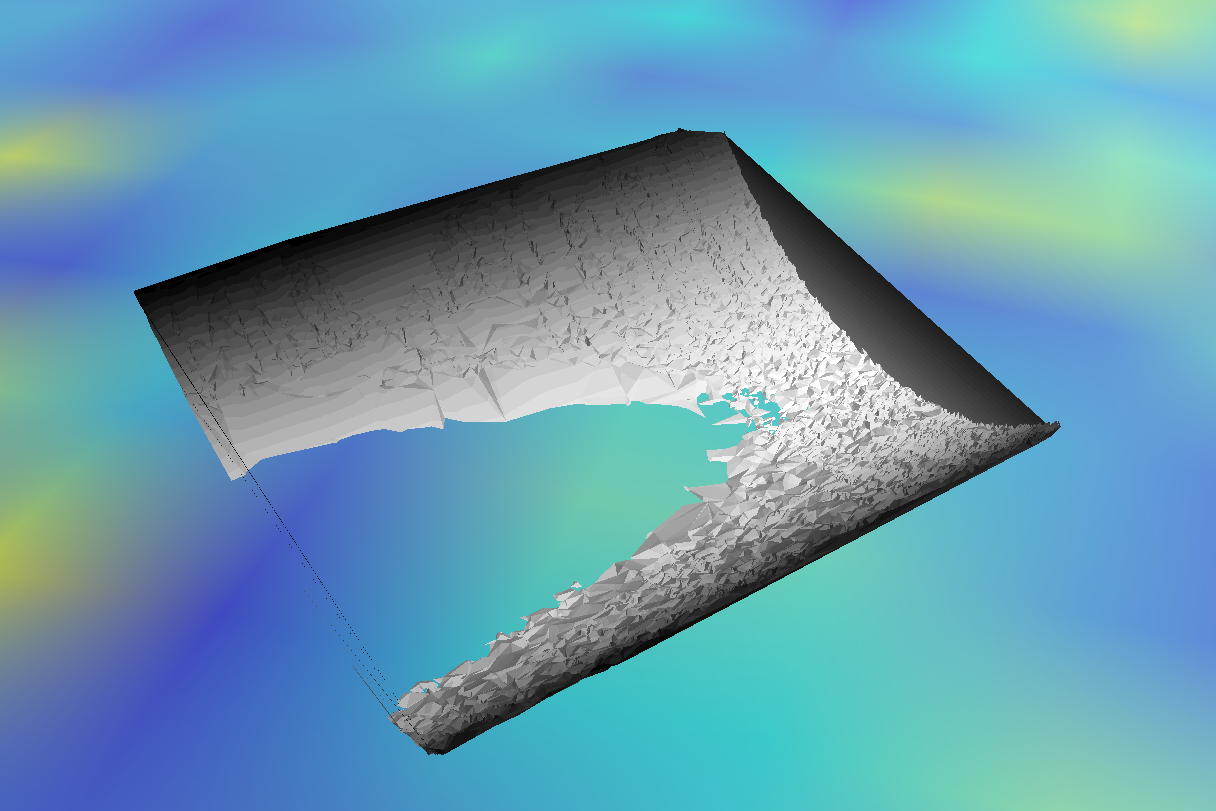 Results
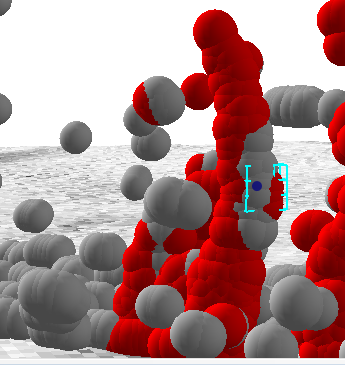 ARCgiS JAVASCRIPT 4.2
Custom API to handle data
Features hosted in ArcGIS, looking into opened sourced options - GeoServer
Web Server – Azure, Amazon, locally
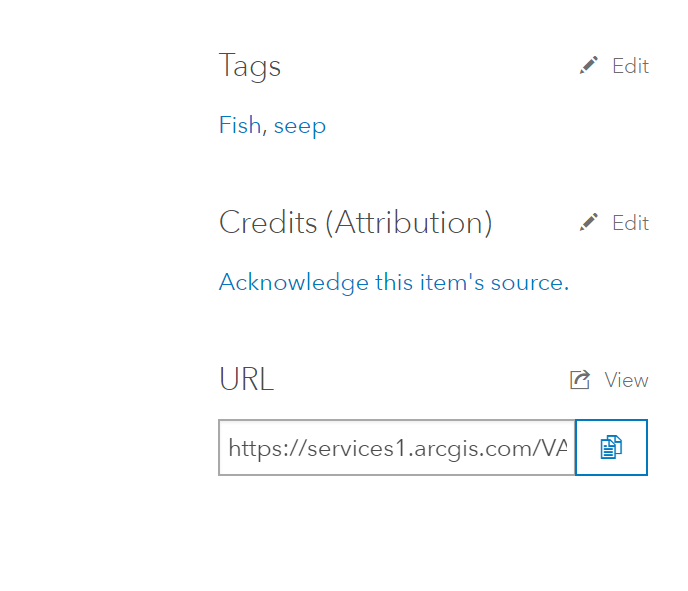 Accuracy Assessment
Select 100 random points for sample size
Errors of Commission – Analysis may result in items being classified as seeps or bubbles within a seep, may be classified as not a seep.
Producer’s Accuracy is Subjective – User’s error as interpreted data is subjective [10]
[Speaker Notes: Producer’s accuracy (Errors of Omission)]
Accuracy assessment
100 random points manually identified each point on a Seep/Not a Seep basis. 
Errors of commission were manually corrected
Overall Accuracy 91%
[Speaker Notes: Commissions were items that were misclassified]
Plans for the future
Continuously refining analysis to reduce noise
Develop an ArcGIS Add-In or open sourced software
Build functionality into web application
Multithreading / Further development for processing large datasets
SUMMARY
references
[1] Carrie C. Wall, J. Michael Jech, Susan J. McLean; Increasing the accessibility of acoustic data through global access and imagery. ICES J Mar Sci 2016; 73 (8): 2093-2103. doi: 10.1093/icesjms/fsw014
[2] QPS B.V. (2016, October 18). Fledermaus 7.7.x Manual. SAAB.
[3] http://www.whoi.edu/oil/natural-oil-seeps
[4] http://response.restoration.noaa.gov/oil-and-chemical-spills/oil-spills/resources/what-are-natural-oil-seeps.html
[5] https://www.nauticalcharts.noaa.gov/csdl/publications/TM_NOS-CS03_FY2003-Brown_SonarDataSystem.pdf
[6] http://www.qps.nl/display/qimera/Qimera_Midwater
[7] O’Sullivan, D., & Unwin, D. (2010). Geographic Information Analysis. Hoboken, New Jersey: 2nd John Wiley and Sons
[8] https://www.km.kongsberg.com/ks/web/nokbg0397.nsf/
AllWeb/A915A71E90B6CFAEC12571B1003FE84D/$file/306106_em_302_product_specification.pdf?OpenElement
[9] http://resources.esri.com/help/9.3/arcgisengine/java/gp_toolref/spatial_statistics_tools/how_hot_spot
_analysis_colon_getis_ord_gi_star_spatial_statistics_works.htm
[10] http://desktop.arcgis.com/en/arcmap/latest/manage-data/raster-and-images/accuracy-assessment-for-image-classification.htm